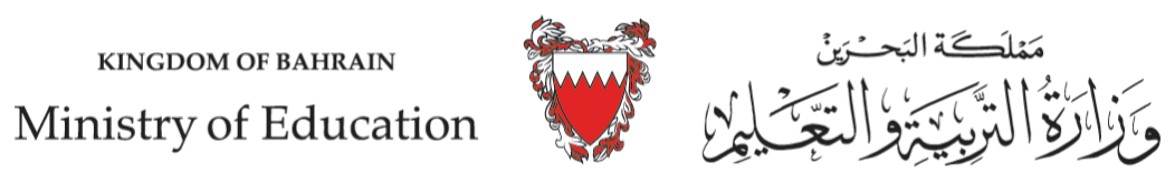 Fluency time!
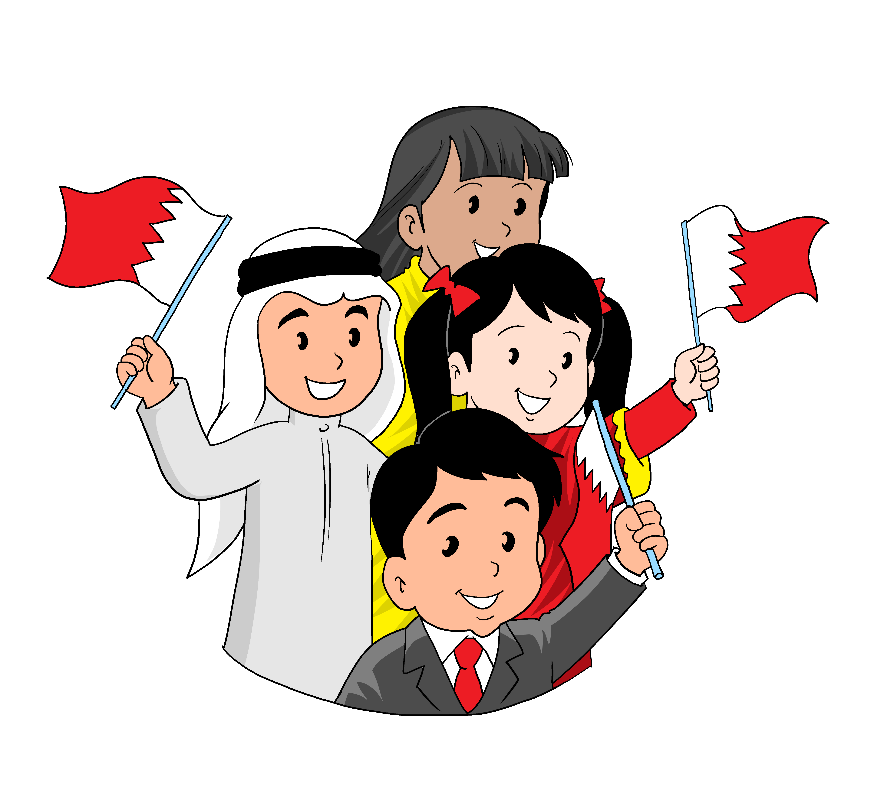 Grade 3 Family and Friends 3Page 63
The Objectives
1- Practice reading for comprehension. 

2- Practice asking using (Are you free on….?).
____________________________________________________________________________________________________________________________________________
Ministry of Education-2020
Read and act.
Jane: Are you free, today afternoon?
Sara: Sorry I’m not free today.
Jane: How about Sunday?
Sara: Yes, that’s fine.
Jane: We can play with my kitchen set.
1
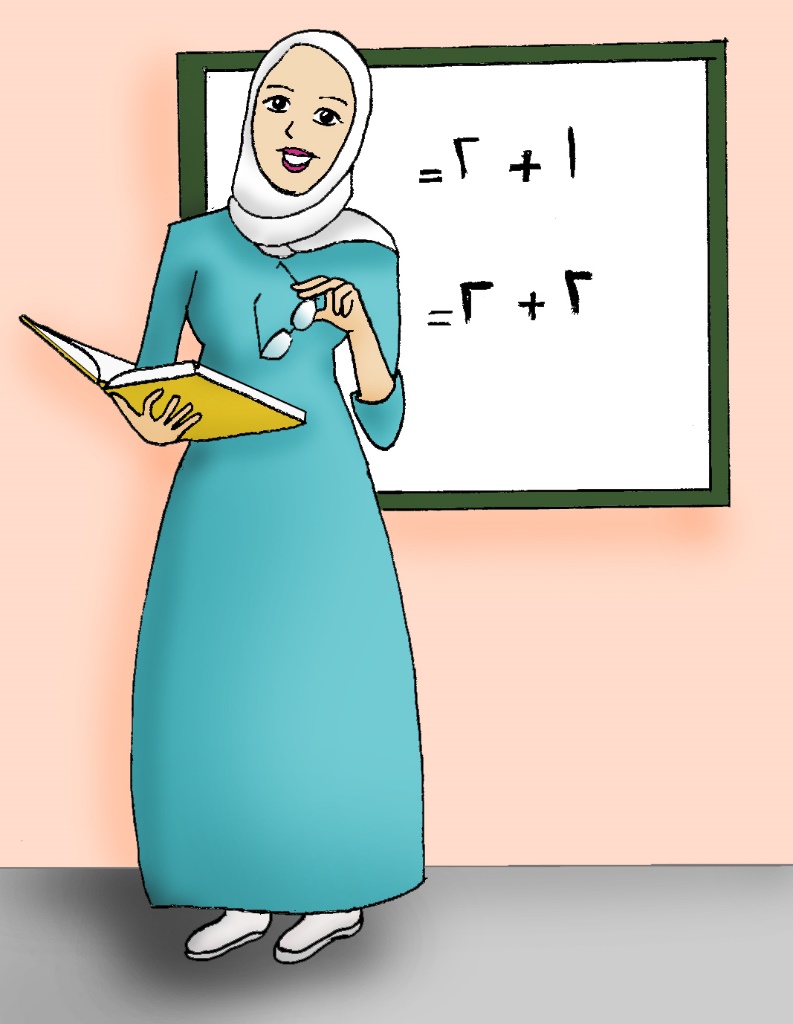 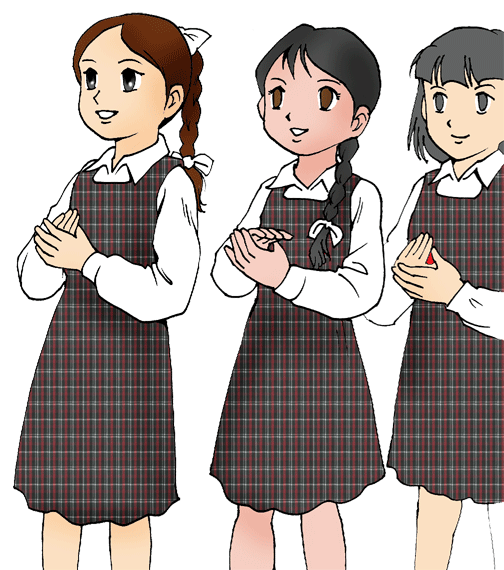 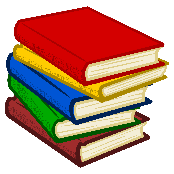 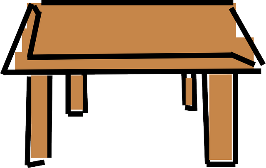 ____________________________________________________________________________________________________________________________________________
Ministry of Education-2020
Read and act.
2
Sara: Great. I'll ask my mum. Oops!
Mrs. Melanie: Oh! … Thank you Sara.
Sara: Sorry Mrs. Melanie.
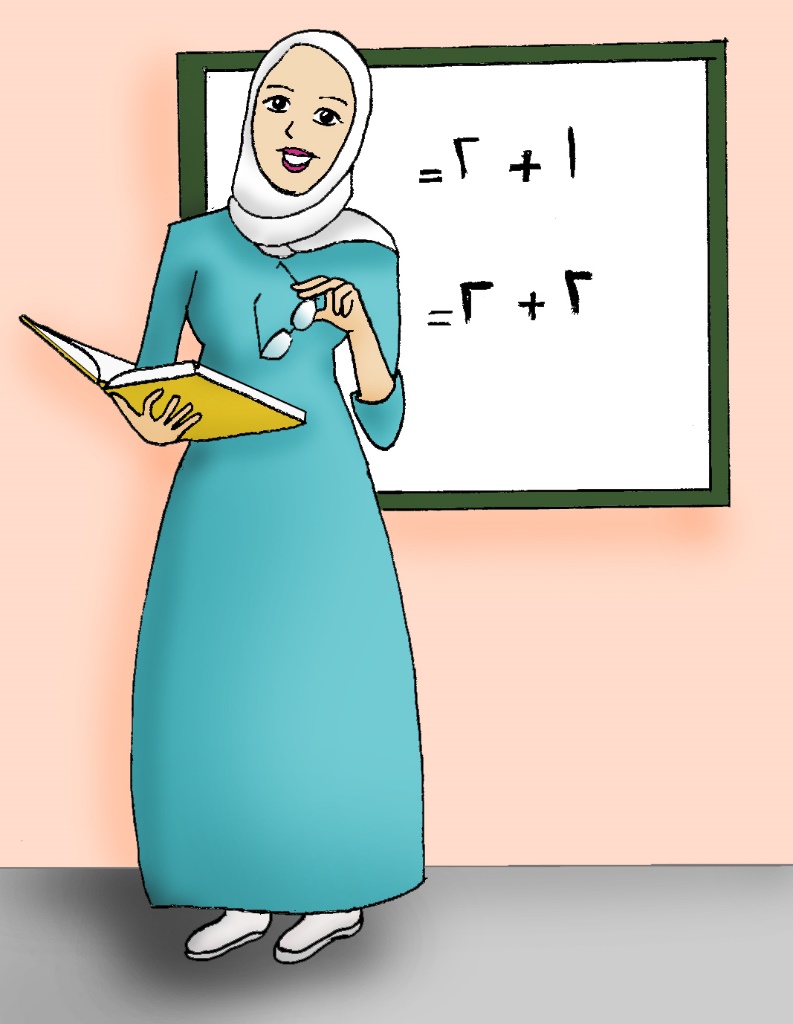 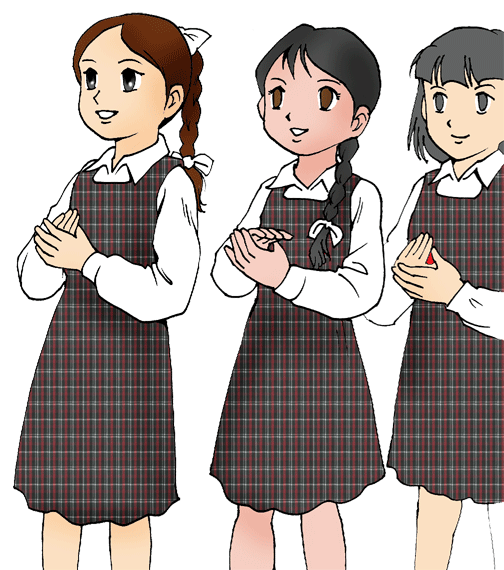 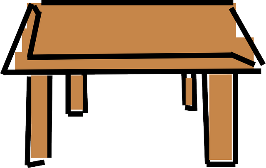 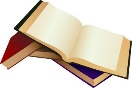 ____________________________________________________________________________________________________________________________________________
Ministry of Education-2020
Now let’s practice
Look at the picture. Read and choose.
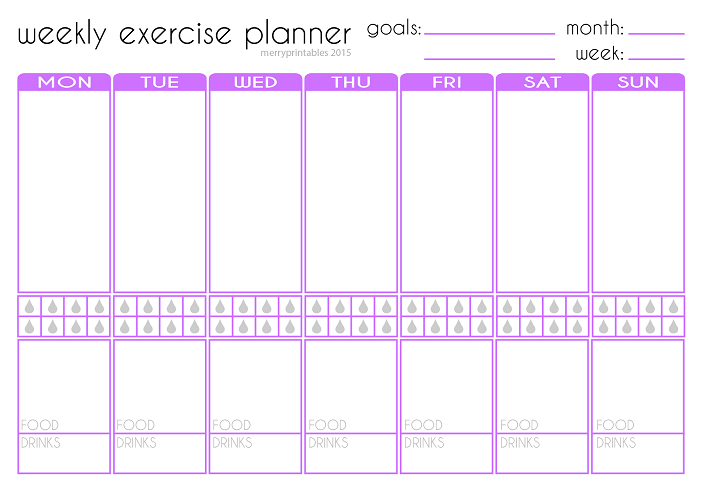 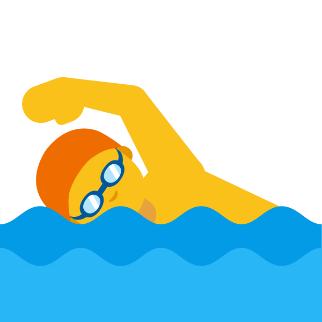 Are you free on Tuesday?
Sorry. I’m not free on Tuesday.
Swimming
A
Yes, that’s fine.
B
A
click and check your answer
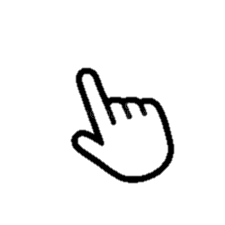 ____________________________________________________________________________________________________________________________________________
Ministry of Education-2020
Now let’s practice
Look at the picture. Read and choose.
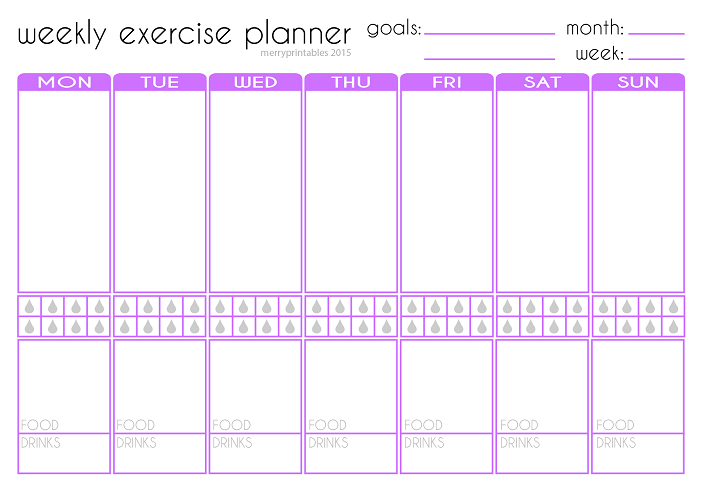 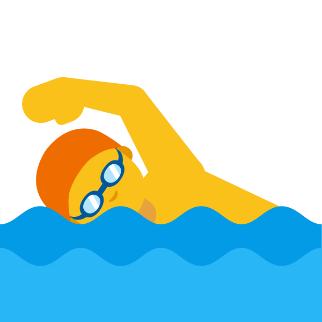 How about on Monday?
Sorry. I’m not free on Monday.
Swimming
A
Yes, that’s fine.
B
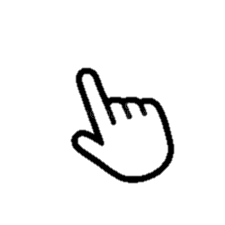 click and check your answer
B
____________________________________________________________________________________________________________________________________________
Ministry of Education-2020
Now let’s practice
Look at the picture. Read and choose.
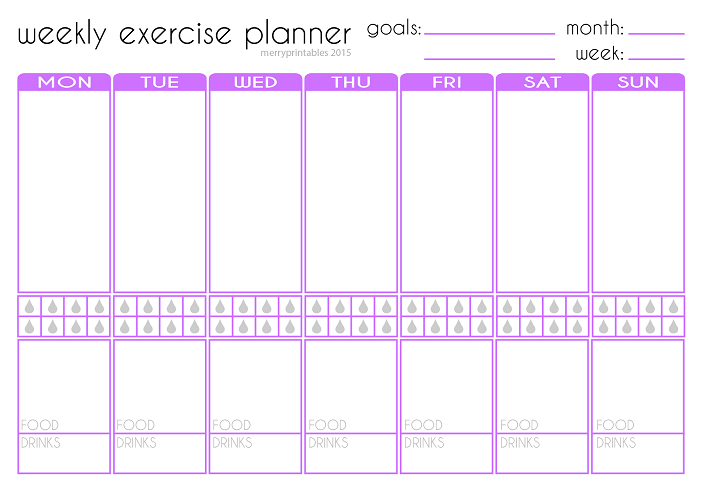 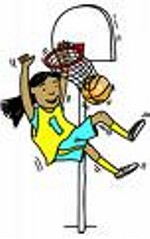 Are you free on Wednesday?
Playing
 basketball
Sorry. I’m not free on Wednesday.
A
Yes, that’s fine.
B
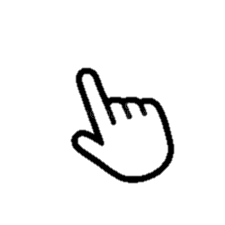 click and check your answer
A
____________________________________________________________________________________________________________________________________________
Ministry of Education-2020
Now let’s practice
Look at the picture. Read and choose.
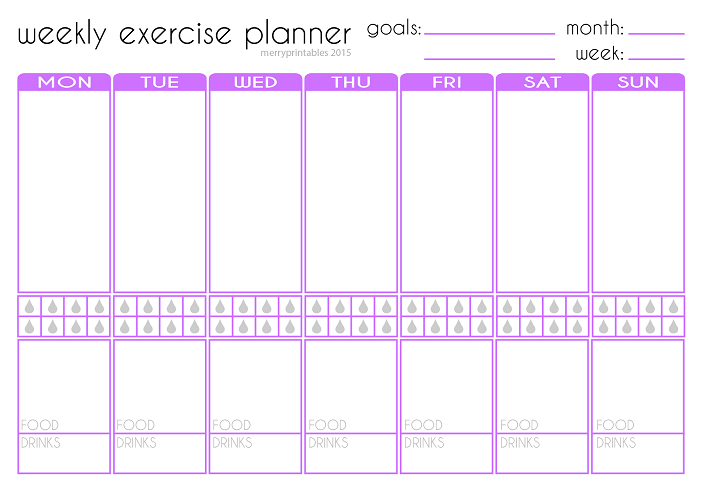 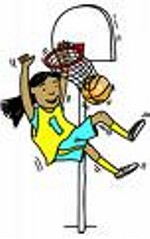 How about on Thursday?
Playing
 basketball
Sorry. I’m not free on Thursday.
A
Yes, that’s fine.
B
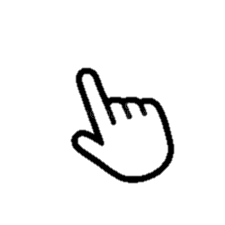 click and check your answer
B
____________________________________________________________________________________________________________________________________________
Ministry of Education-2020
Now let’s practice
Look at the picture. Read and choose.
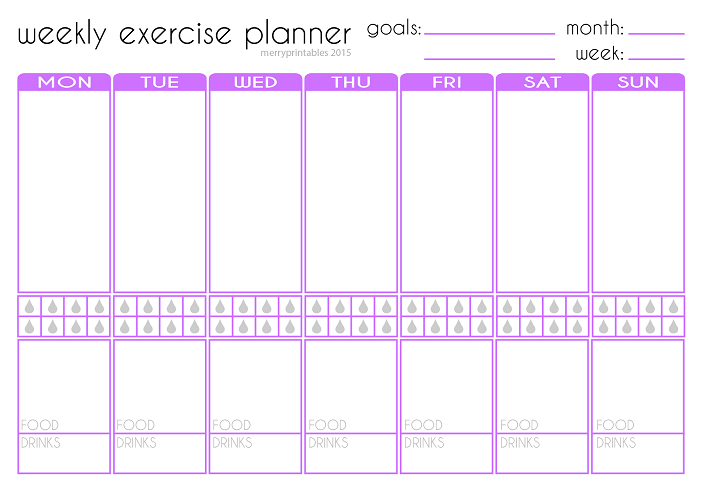 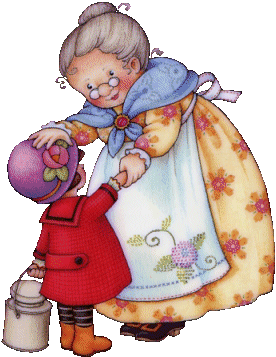 Are you free on Friday?
Visiting my grandma
Sorry. I’m not free on Friday.
A
Yes, that’s fine.
B
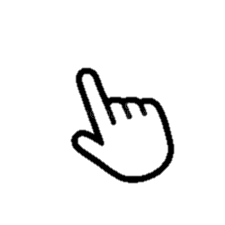 click and check your answer
A
____________________________________________________________________________________________________________________________________________
Ministry of Education-2020
Now let’s practice
Look at the picture. Read and choose.
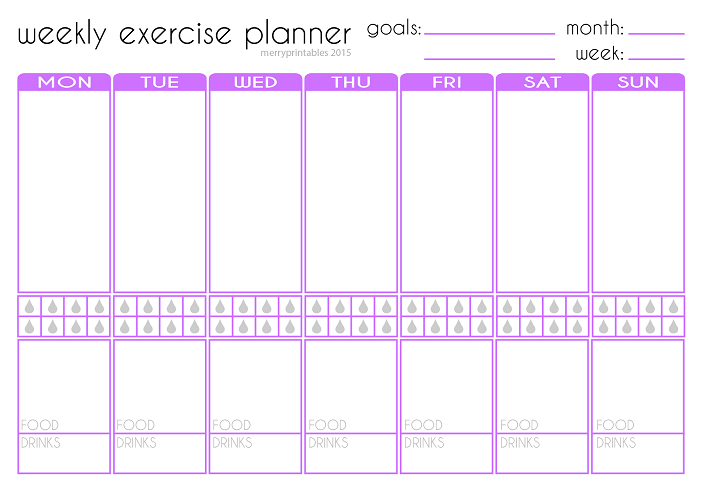 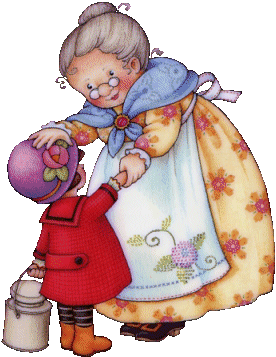 How about on Saturday?
Visiting my grandma
Sorry. I’m not free on Saturday.
A
Yes, that’s fine.
B
click and check your answer
B
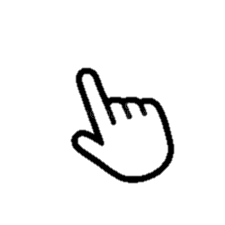 ____________________________________________________________________________________________________________________________________________
Ministry of Education-2020
We write the days of the week with a capital letter !
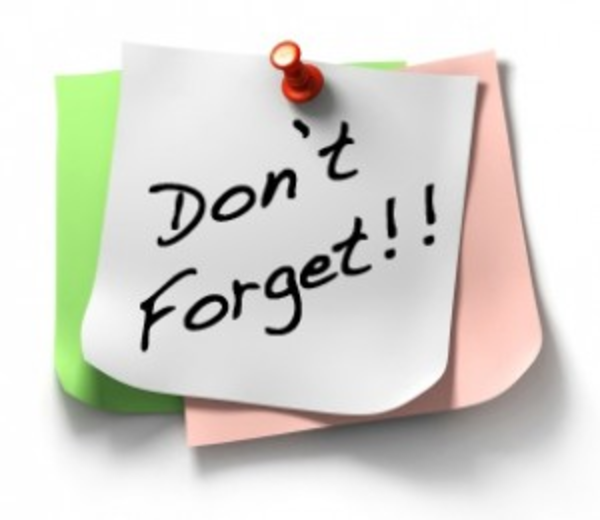 Monday
monday
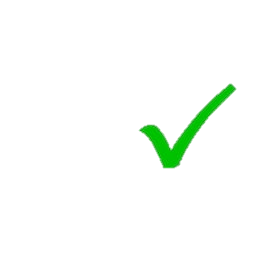 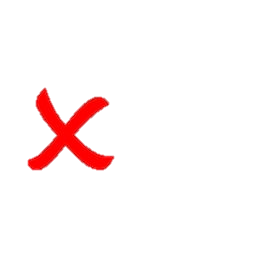 Friday
friday
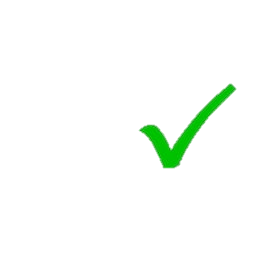 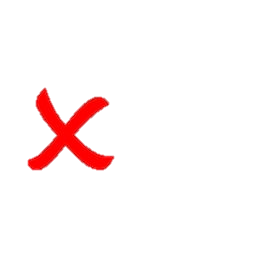 ____________________________________________________________________________________________________________________________________________
Ministry of Education-2020
1. Open your Classbook
Page: 62   ex.3
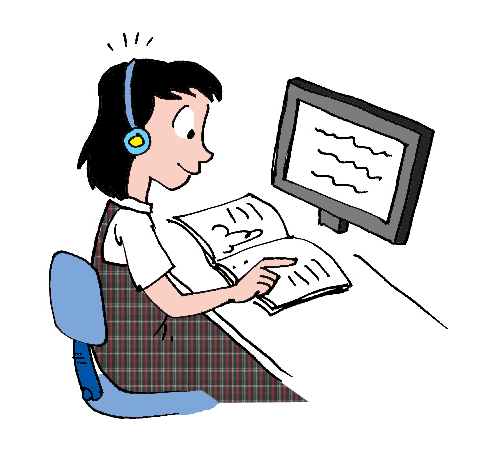 2. Work with a partner.
3. Ask and answer using: 

   are you free on  ….? 

      Sorry, I’m not free on ….
 
     Yes, that’s fine.
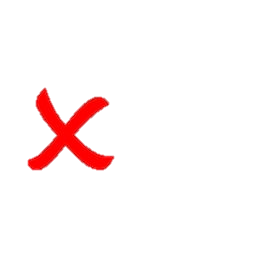 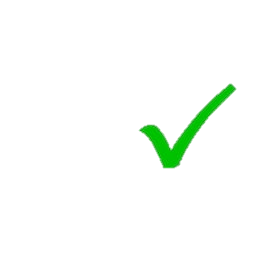 ____________________________________________________________________________________________________________________________________________
Ministry of Education-2020
Now let’s practice
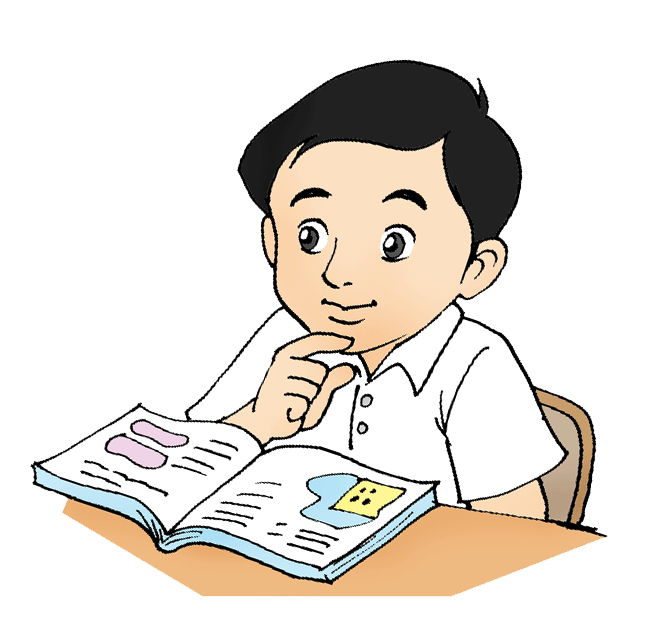 Answer the exercises in your workbook. P 62
____________________________________________________________________________________________________________________________________________
Ministry of Education-2020
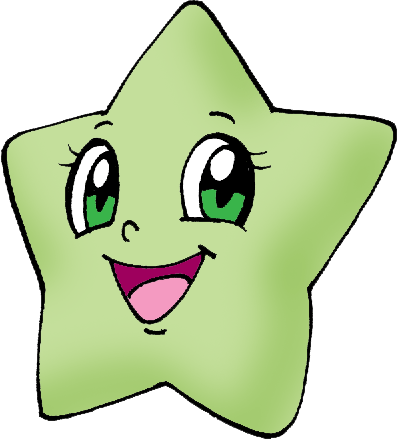 End of the lesson
Good job dear !
____________________________________________________________________________________________________________________________________________
Ministry of Education-2020